Morfologie a slovo
Grafická autonomie: ortografické slovo
Lexikální autonomie: lexikální jednotka (LJ)
Víceslovné LJ (idiomy)
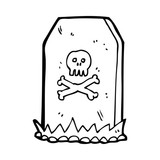 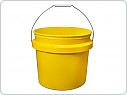 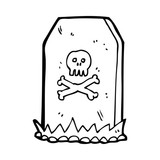 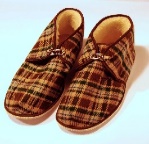 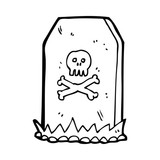 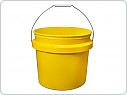 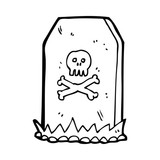 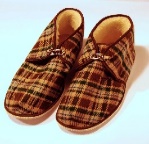 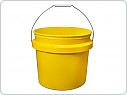 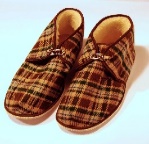 Jednoslovné LJ: pravidelné vs. nepravidelné
Blokování
Fonologická autonomie: fonologické slovo
Fonologicky nesamostatná slova (klitiky)
Syntaktická autonomie: syntaktický atom
Různé typy syntaktických manipulací
Slovo: shrnutí
Morfém (strukturalismus)
Vlastnosti morfémů
Aplikace testů (zubařský)
Význam: konceptuální vs. relační
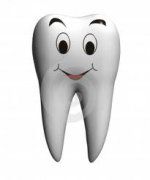